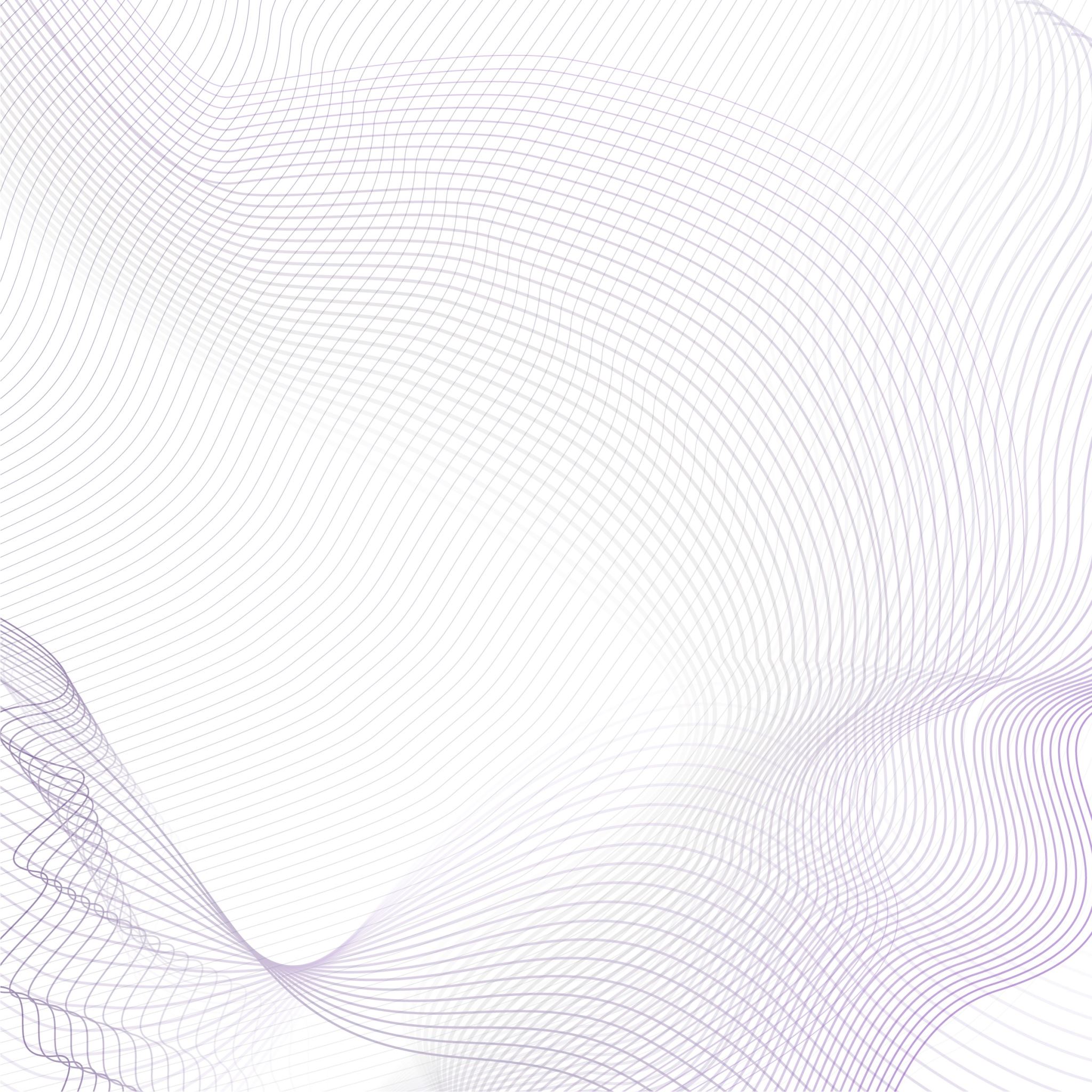 Subwoofers / Boom-boomboxen
Audioclub Limburg 08 -11-2023
Voordat we inhoudelijk starten:
Aanleiding
Ik miste laagweergave met mijn SF Concerto Home luidsprekers
SVS-SB1000 pro gekocht 
Instelbaar via app vanuit luisterstoel
Goede reviews
Betaalbaar (€749)
Goed instellen bleek lastig!
Veel gelezen, tips delen met de club
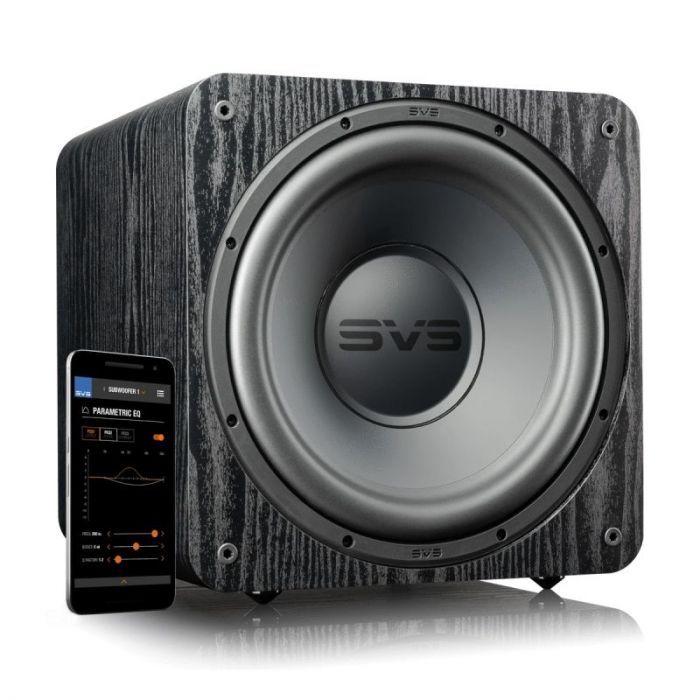 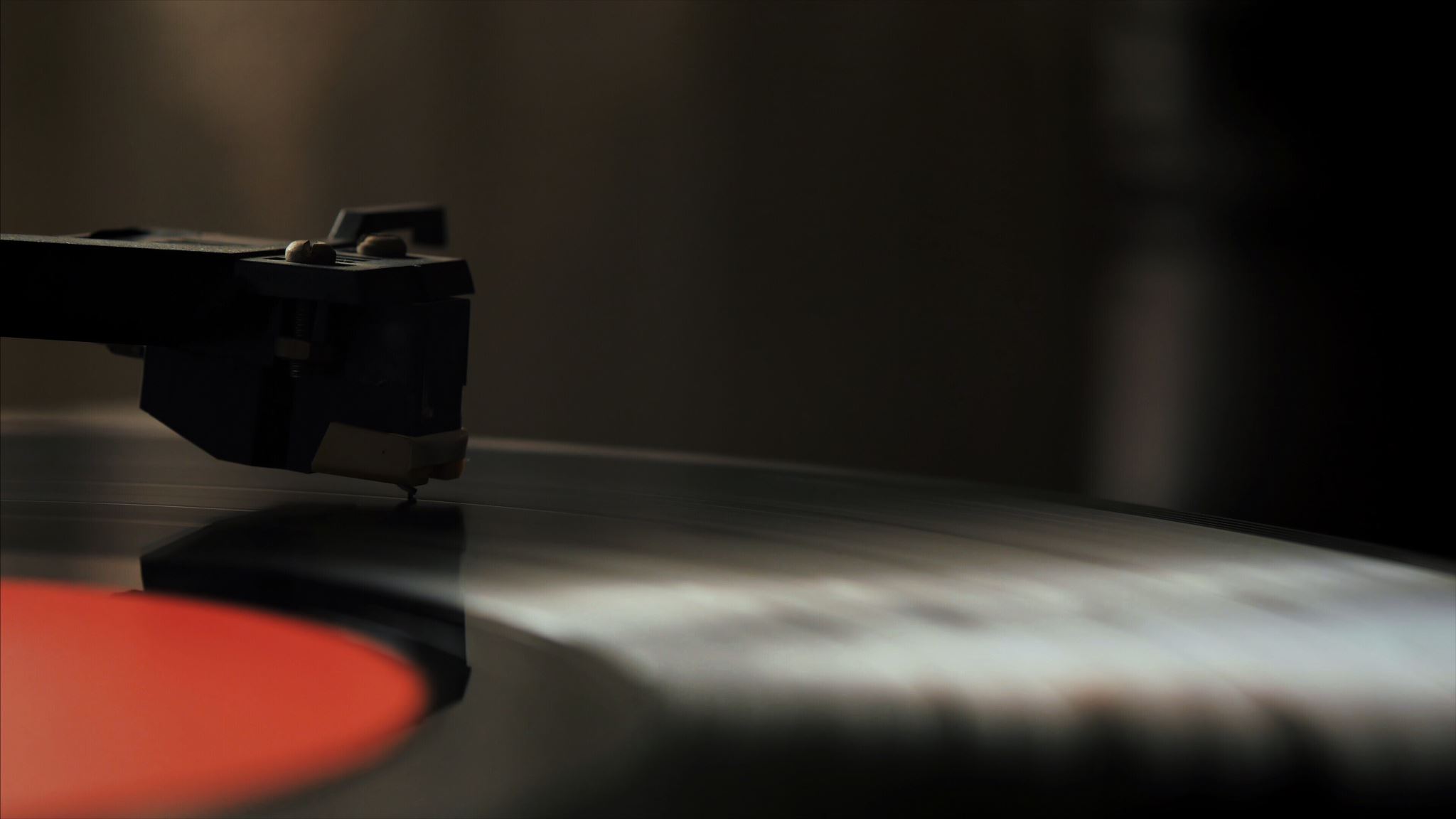 Onderwerpen van vanavond
Purist vs. Pragmaticus
Voor- en nadelen subwoofer
Aansluiten subwoofer
Afstellen subwoofer
Plaatsing subwoofer
Problemen door subwoofers
Oplossingen
Gejuich en signeersessie
1. Purist versus pragmaticus
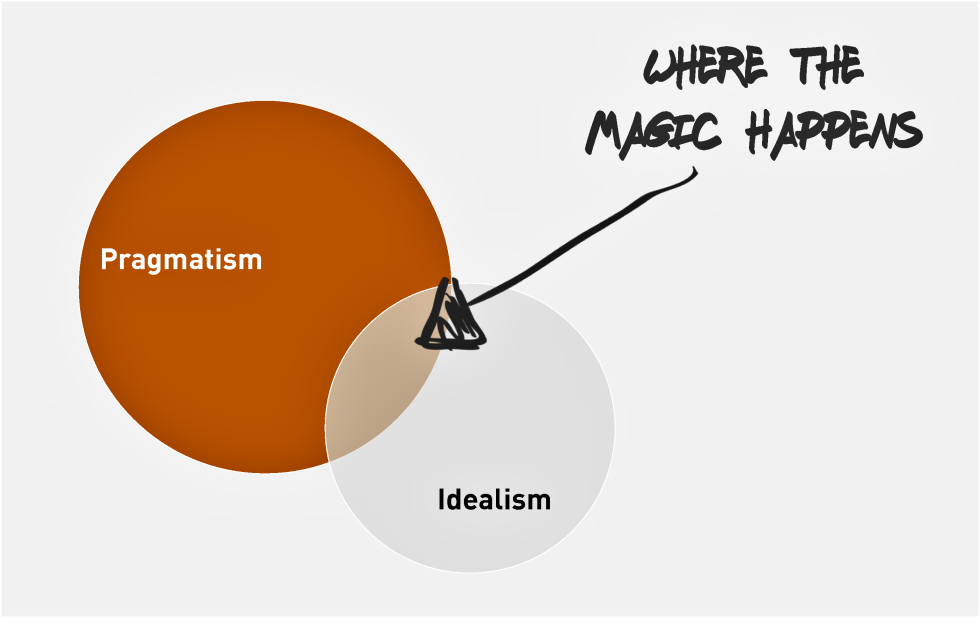 2. Voordelen van subwoofers
Voordelen in verschillende categorieën: 

Weergave
Flexibiliteit
Investering
Full Range 
Specialist in lage tonen
Meer plezier in ‘low level listening’
Mogelijke compensatie ‘room modes’ in dsp
Plaatsing van speakers waar ‘imaging’ het beste is, niet waar de bas het beste is
Aanpasbare crossover- en filtereigenschappen
Aanpasbare gain dus aanpassing relatieve bas level
Investeringsvoordeel tov. ‘maatje groter’
Zeer grote winst in geluid tov. andere componenten
2. Nadelen van subwoofers
Nadelen in verschillende categorieën: 

Weergave
Flexibiliteit
Investering
Goede integratie kost tijd en moeite
Kan ‘room modes’ triggeren die eerder niet aanwezig waren
Verschil filterkarakteristiek tov. luidsprekers
Plaatsing van subwoofer is vaak niet optimaal
Aanpasbare crossover- en filtereigenschappen
Bijkomende kosten?
3. Aansluiten subwoofer
Opties:
Preamp 	-> pre-out / sub out 	-> sub 
		-> eindtrap 			-> luidsprekers

Preamp 	-> sub 	-> eindtrap 	-> luidsprekers

Integrated	-> sub				-> luidsprekers
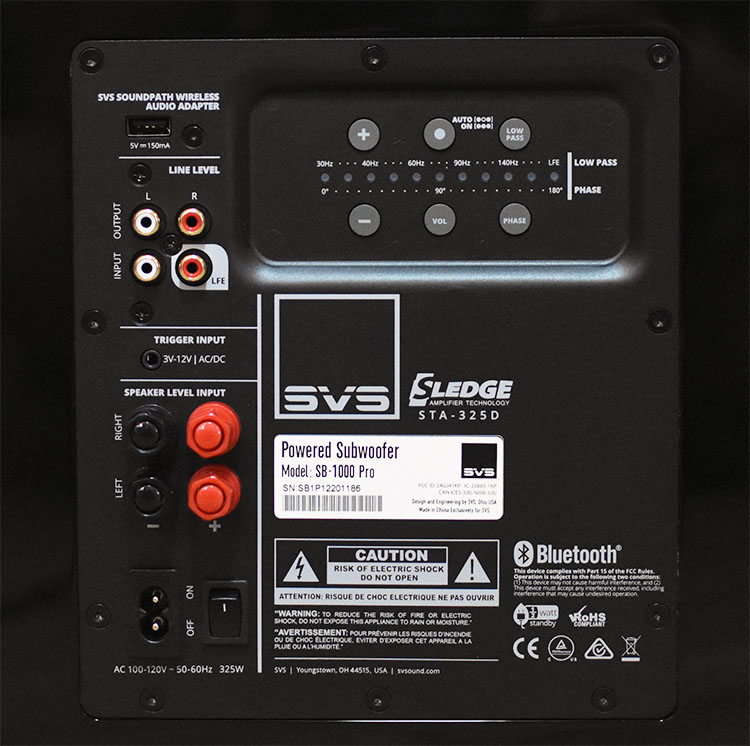 4. Afstellen subwoofer (1)
Afstellen / instellen van de subwoofer kost een investering in tijd 
Vereist wat kennis (hulp is onderweg)

Cross-overfrequentie / Filter
Fase
Gain
4. Afstellen subwoofer (2)
1.1 	Cross-over / Filter
Low pass filter (LPF):
laat alleen lage tonen door (bijv tot. 50Hz)
Aanwezig in elke subwoofer

High pass filter (HPF):
Laat alleen hoge tonen door (bijv. vanaf 50Hz)
Vrijwel nooit in hifi (voor)versterkers aanwezig
Vaak niet aanwezig in de subwoofer
2-weg luidsprekers worden een 3-weg luidspreker
4. Afstellen subwoofer (3)
HPF heeft de voorkeur:
Minder uitslag van de woofer in de luidspreker
Minder vervorming van midrange
Minder opwarming van de spoel in de woofer leidt tot minder weerstand (minder dynamische compressie)
Kan goedkoper zijn, want minder vermogen nodig vanuit de (eind)versterker
Matchen van filterkarakteristiek in DSP
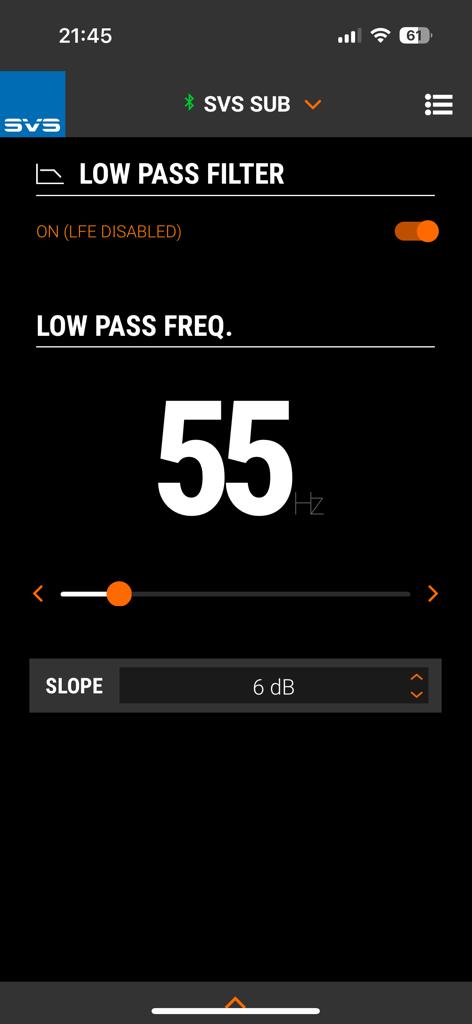 4. Afstellen subwoofer (4)
1.2 	Cross-overfrequentie

Hoe bepaal je de cross-overfrequentie? 

Afstellen waar het roll-offpunt van de luidspreker is
Bijv: KEF LS50 meta roll-off vanaf 79Hz en 47Hz -6dB, 
Cross-overfrequentie op 80 Hz? -> Vette, ‘boomy’ bas
Cross-overfrequentie op 50Hz? Mogelijk goede match
4. Afstellen subwoofer (5)
1.3 	Cross-overfrequentie

Algemene regel:
Ported luidspreker:	start roll-off frequentie x 0,7
Sealed luidspreker:	start roll-off frequentie x 0,6
Dus in het voorbeeld starten bij 55Hz
Luisteren! Begin bij 40Hz, 50Hz, en dan 60Hz, 70Hz
Wat klinkt het beste?
Helaas niet zo makkelijk als dit, omdat:
4. Afstellen subwoofer (6)
1.4	Mismatch filters
Filter in luidspreker en subwoofer vaak verschillend
Sub meestal 4e orde Linkwitz-Riley (zeer steil, 48 dB/octaaf)
40Hz = 0dB, 80Hz = -48dB
Ook bekend als Butterworth squared (2x Butterworth 2e orde (L+R))
Gelijke cross-overfrequentie is niet gelijk in sub en luidspreker (-3dB luidspreker, -6dB subwoofer)
Daarom voorkeur LPF icm HPF en instelbare filterslopes om perfecte aansluiting te vinden
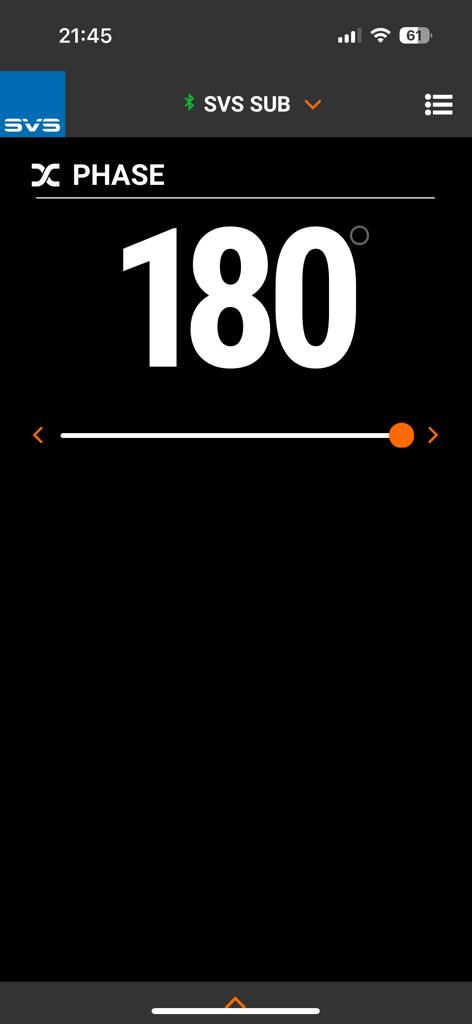 4. Afstellen subwoofer (7)
Fase 	

Elke subwoofer heeft een fase-instelling (0-180 graden)
Cancellation (opheffing)
Augmentation (aanvulling)
Testtoon afspelen op crossoverfrequentie
Wat is het luidst? Dat is de juiste fase: aanvulling ipv opheffing

In het voorbeeld: tonen van 40Hz, 50Hz, 60Hz, 70Hz
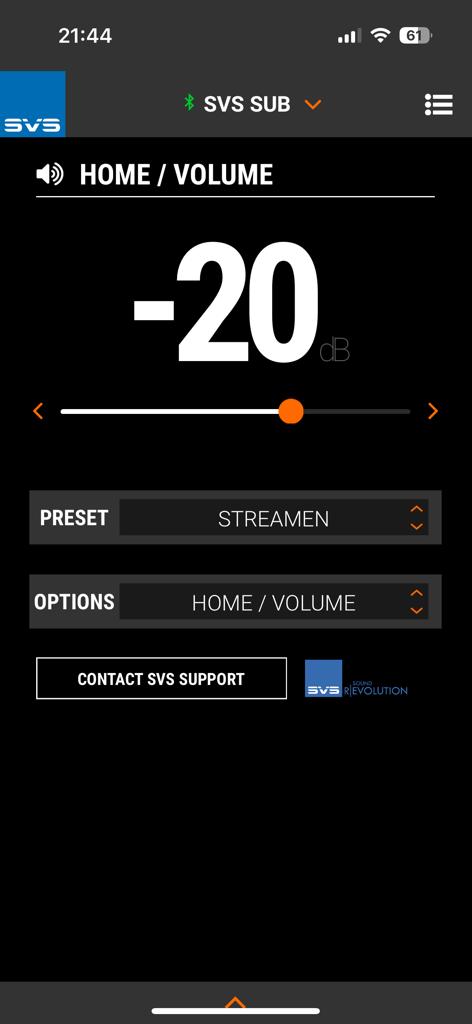 4. Afstellen subwoofer (8)
3. Gain

Er is geen ‘goed of fout’. Geschmackssache!
Algemeen geaccepteerd: Sub moet ‘verdwijnen’
Gain kan afhankelijk zijn van genre, tijdstip en volume.
Flexibiliteit!
5. Plaatsing subwoofer (1)
Waar zet je de subwoofer? Uitdaging in het tijddomein!
Vaak meest praktisch: in de hoek. Maar:
‘room boundary gain’ 
Lage tonen: lange golflengtes (20Hz ±20mtr, 40Hz ± 9mtr, 20kHz ± 1,67cm)
Tot ongeveer 200Hz omnidirectioneel
Dus eerst directe bas, daarna vertraagde reflecties (4 muren, vloer en plafond) 
In een hoek 3 reflecties bovenop gain sub
‘room gain’ is altijd ‘laat’ want gereflecteerd.
Groter probleem in een grotere kamer, want langere reflectietijd
Idealiter: Sub neerzetten op luisterpositie en rondkruipen op zoek naar maximale gain.
6. Problemen door subwoofers
Activeren ‘room modes’
Room mode door lange golflengtes. Meestal versterking tussen 35-70Hz, harmonischen dan op 70-140Hz
Room boundary gain
Ontbreken HPF en gelijke filters
Mechanische koppeling met vloer
Tijdcoherente weergave
Luidsprekers op 1m van de muur en 2m van de luisterpositie
Subwoofer 4m van de luisterpositie
Geluid subwoofer ‘2m’ te laat (ong. 6 msec)
Dus ‘trage’, ‘wollige’ bas. 
Sub met dsp? Wat is de verwerkingstijd? 9 msec? Dan dus 3 meter ‘extra’ afstand!
7. Oplossingen (1)
Room modes

Akoestische behandeling kamer:
Passief (groot en specifiek) -> diffuser, abfuser, absorber, basstrap
Actief (effectief maar zeer kostbaar)
Ontwerp luidsprekers + subwoofer
DSP is géén oplossing, want probleem in het tijddomein.
7. Oplossingen (2)
Passieve akoestische behandeling:
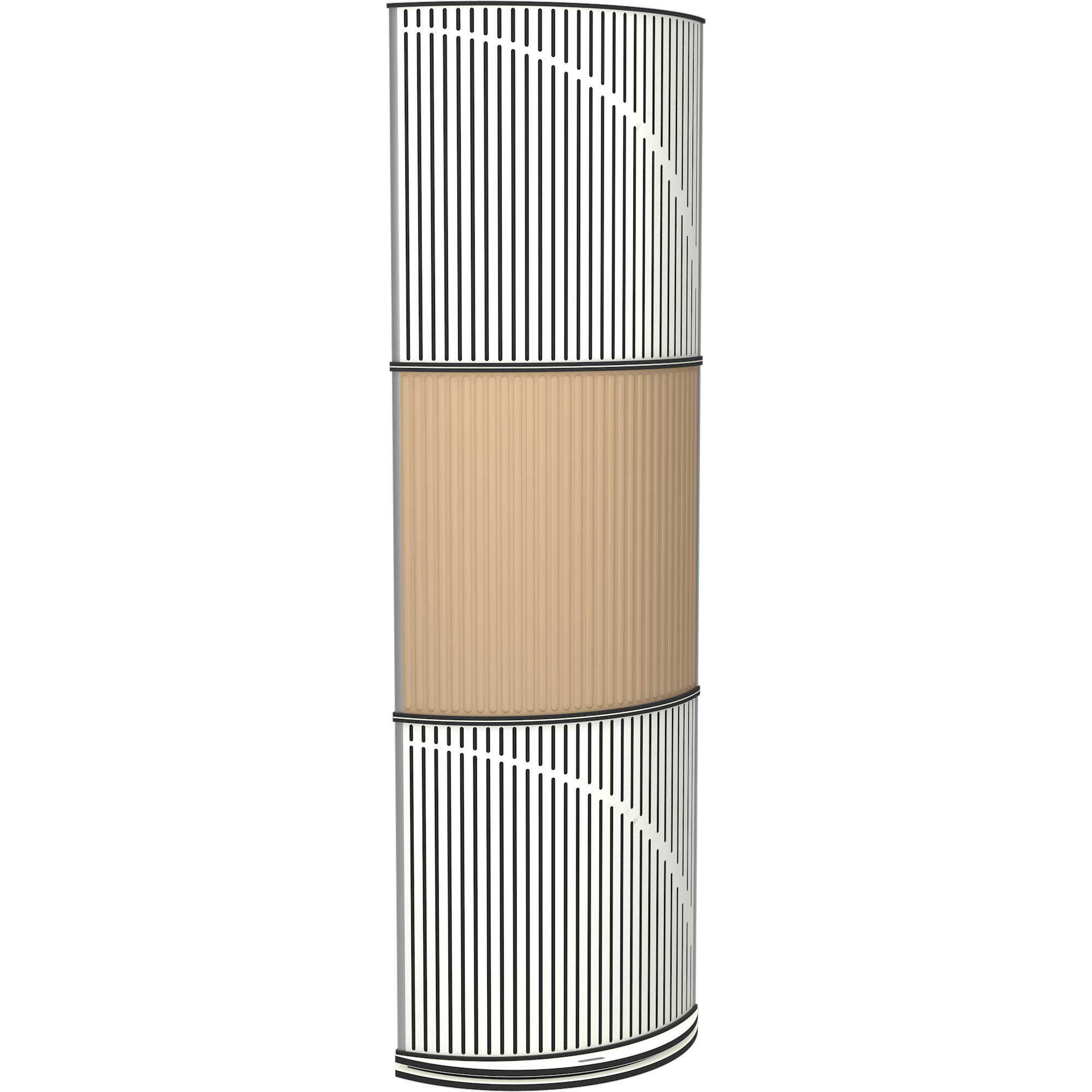 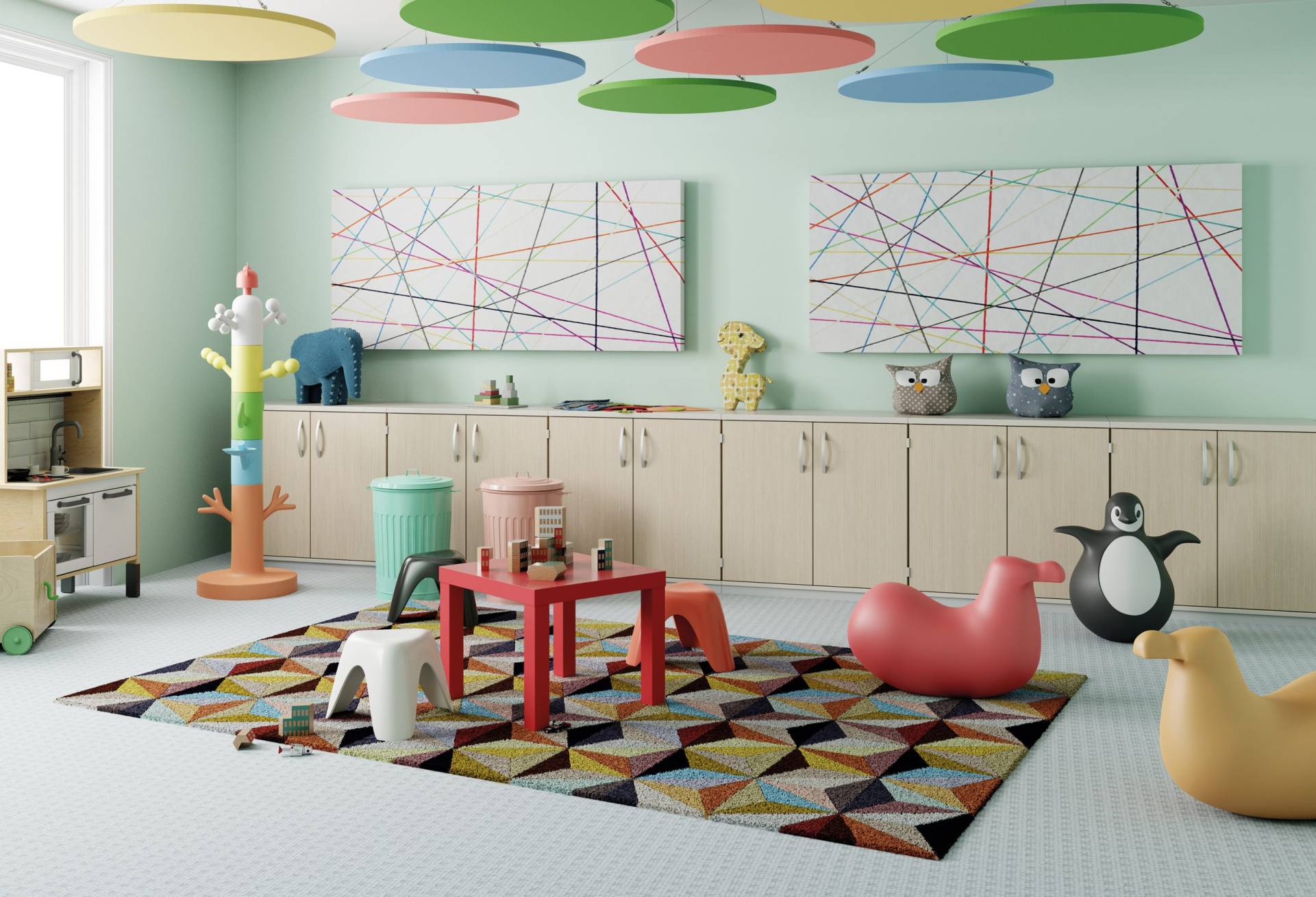 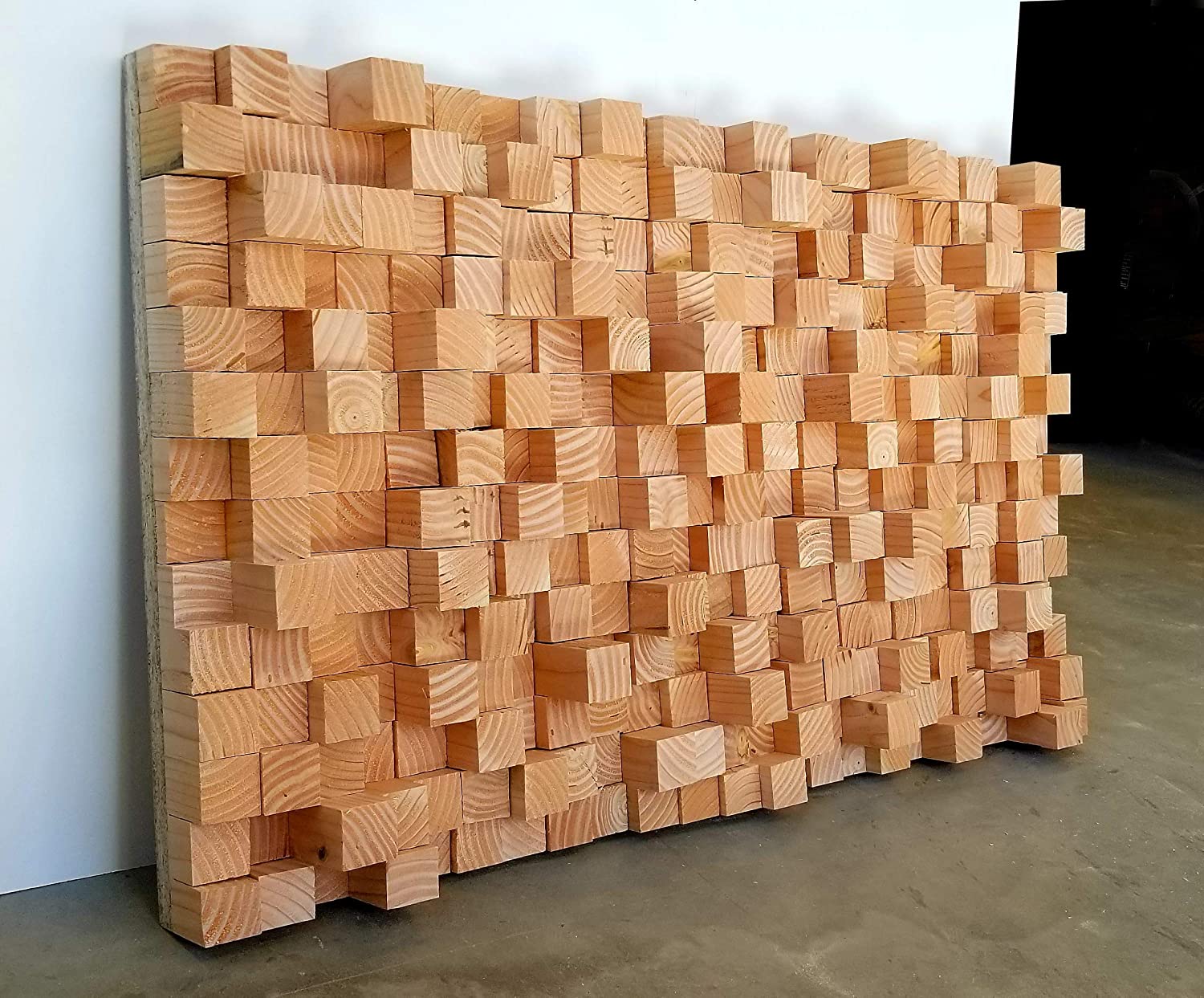 7. Oplossingen (3)
Actieve akoestische behandeling: 

PSI Audio AVAA 20 (€2.500 /stuk)
Creëert een ‘gat in de muur’
Golflengtes kunnen ‘weg’, kamer wordt ‘vergroot’
Gemiddelde kamer heeft 2 stuks nodig
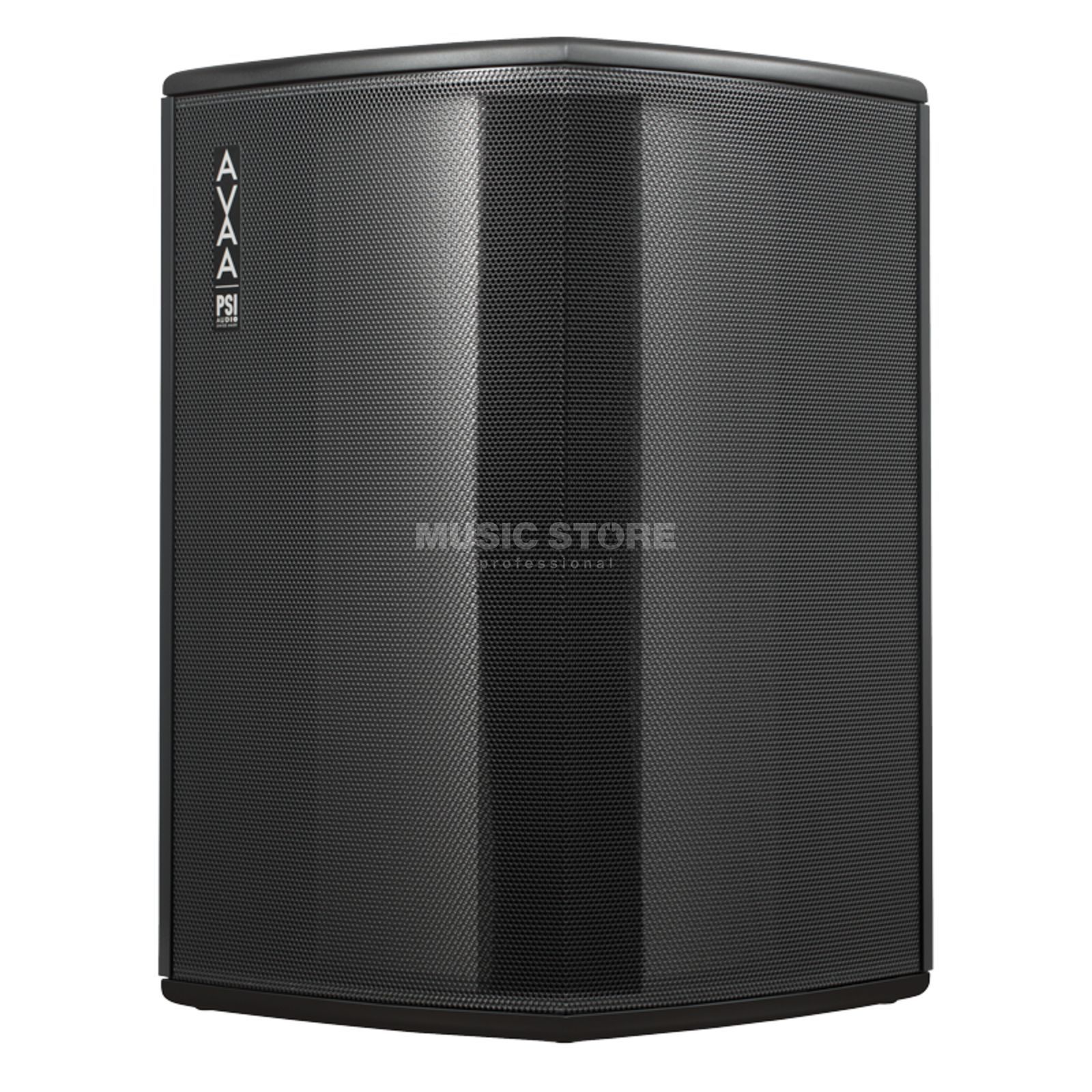 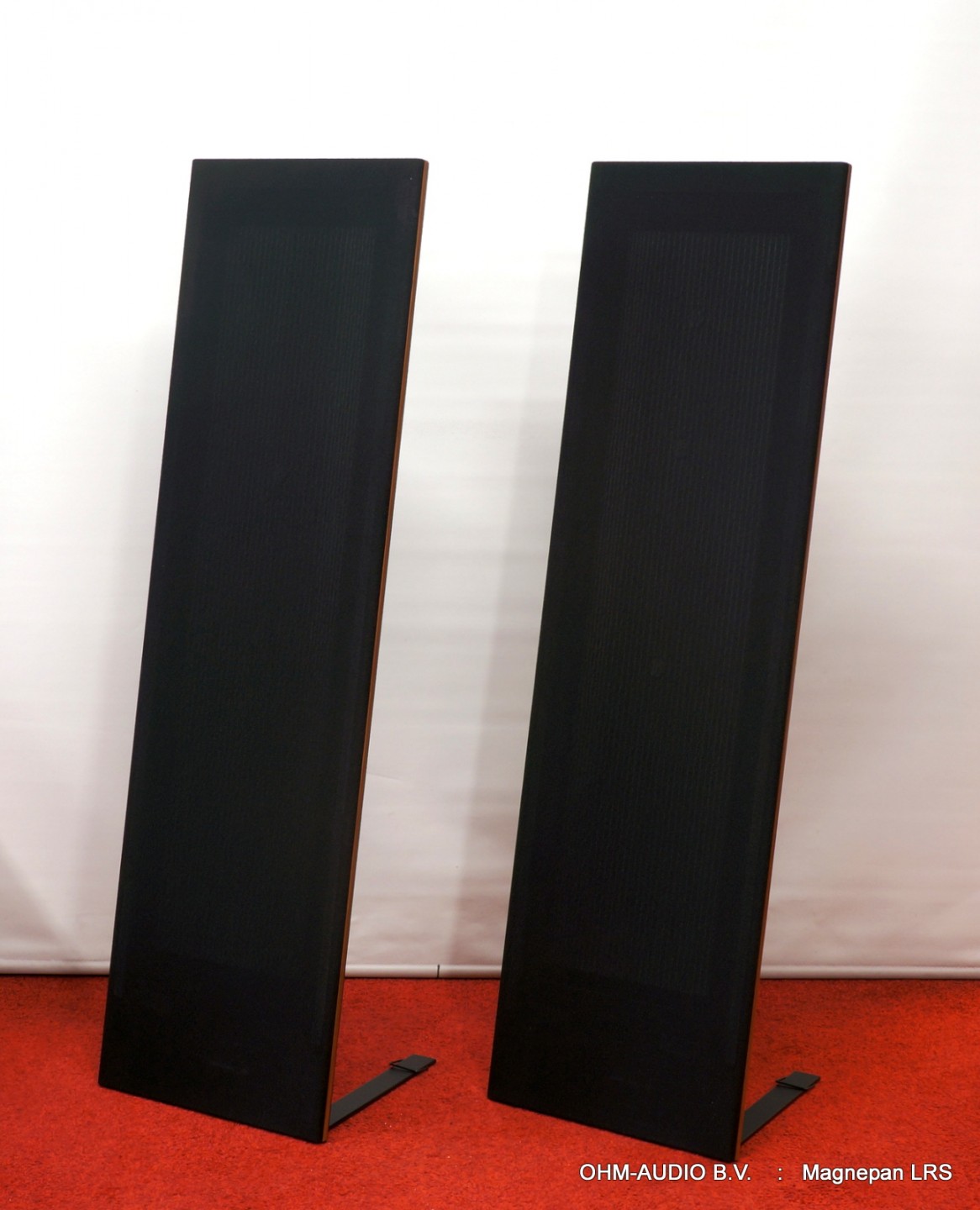 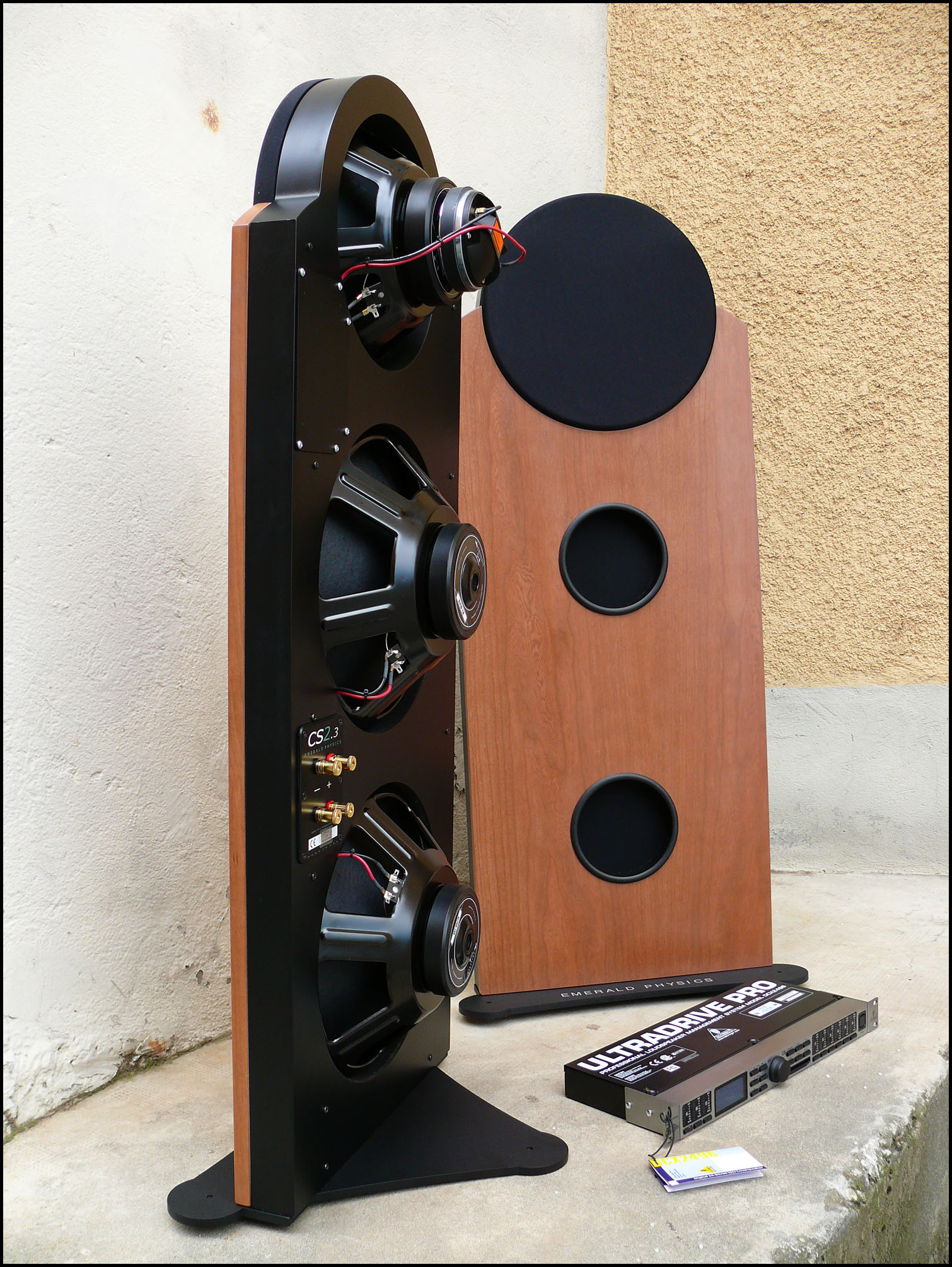 7. Oplossingen (4)
Room boundary gain:

Dipool luidsprekers (open baffles)
Magnepan, Emerald Physics, Spatial Audio
Voor- en achterkant zijn uit fase
Aan zijkant complete opheffing
Dus 2 oppervlaktes minder kans op room gain
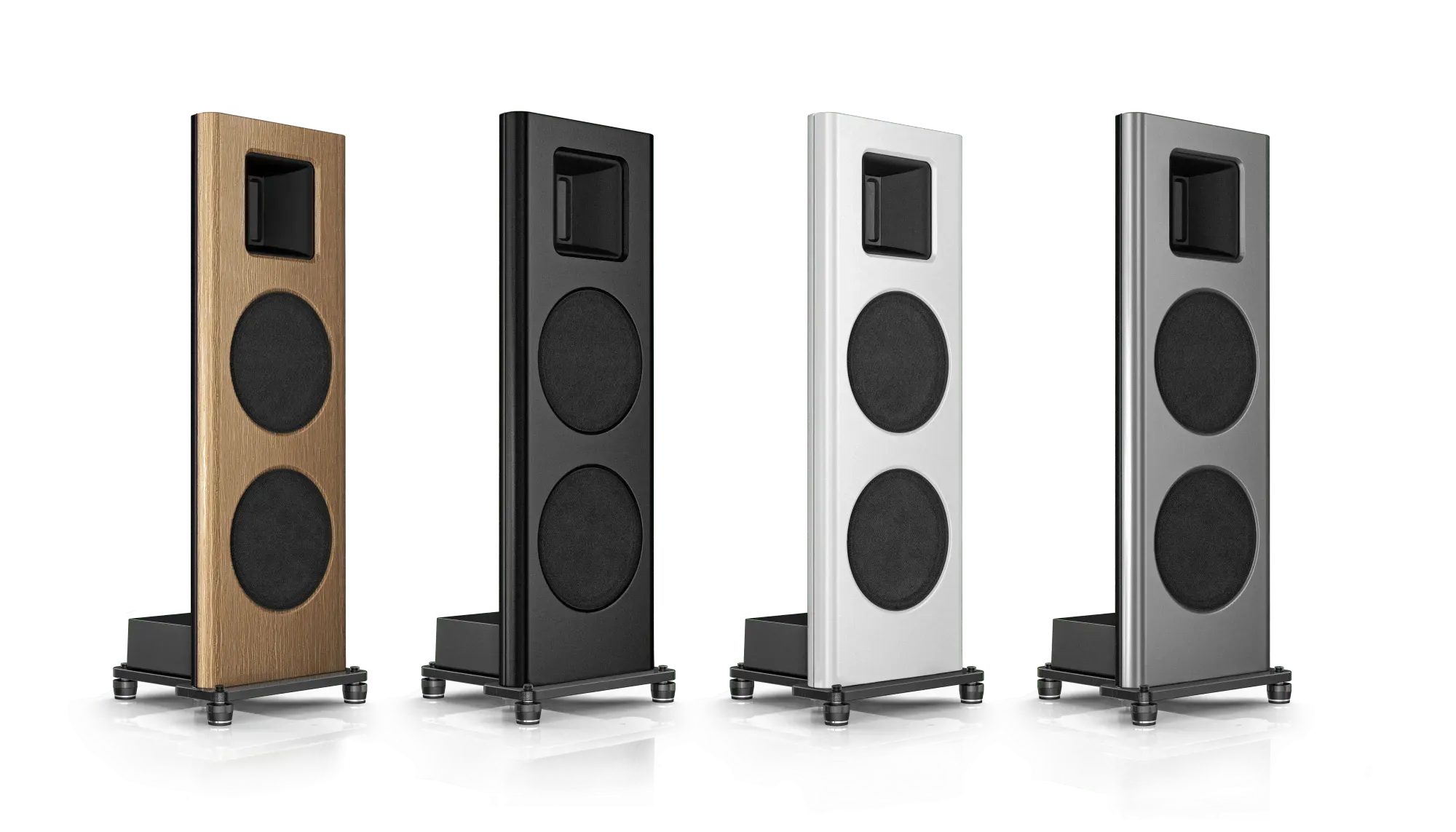 7. Oplossingen (5)
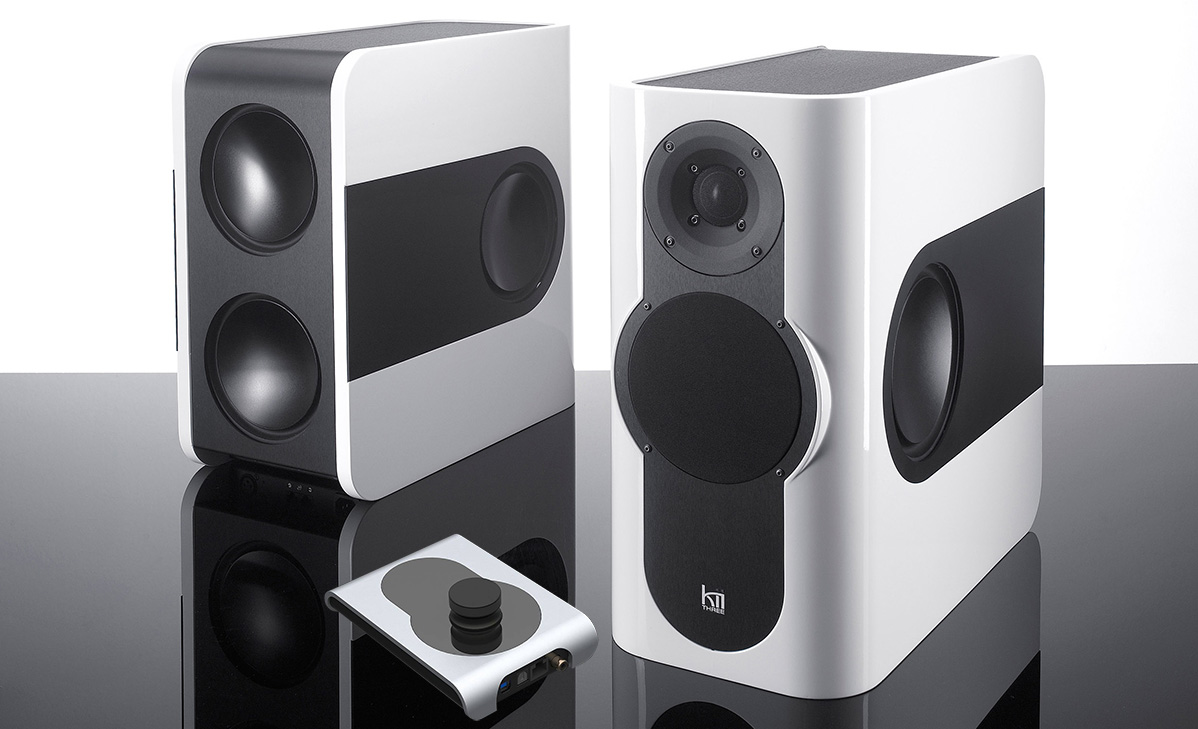 Cardioïde dispersie (=hartvorm) luidsprekers
Kii Three (€13.950/set)
Opheffing achter + zijspeaker (fase)
Zware dsp om de bas op te heffen naar achter en opzij
Bas wordt ‘naar voren’ gedwongen, dus directionele bas
Van 6 oppervlakken naar 3, dus 50% minder kans op room gain
7. Oplossingen (6)
Ripol subwoofer
‘Gevouwen’ open baffle
2 woofers naar elkaar uit fase
Geen achterwandreflectie
Directionele bas zonder dsp en akoestische behandeling
Zeer beperkt aanbod (volgens mij maar 3)
7. Oplossingen (7)
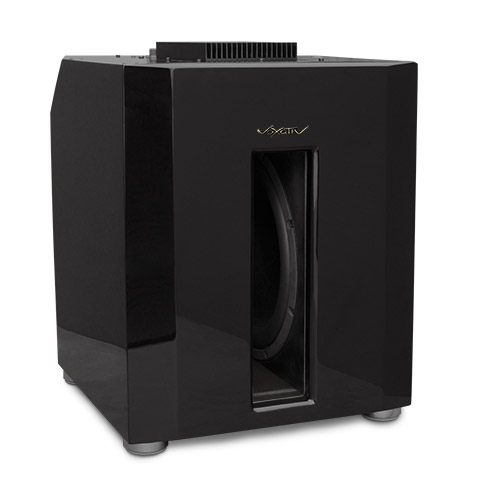 Voxativ Bass Module (€10.000)
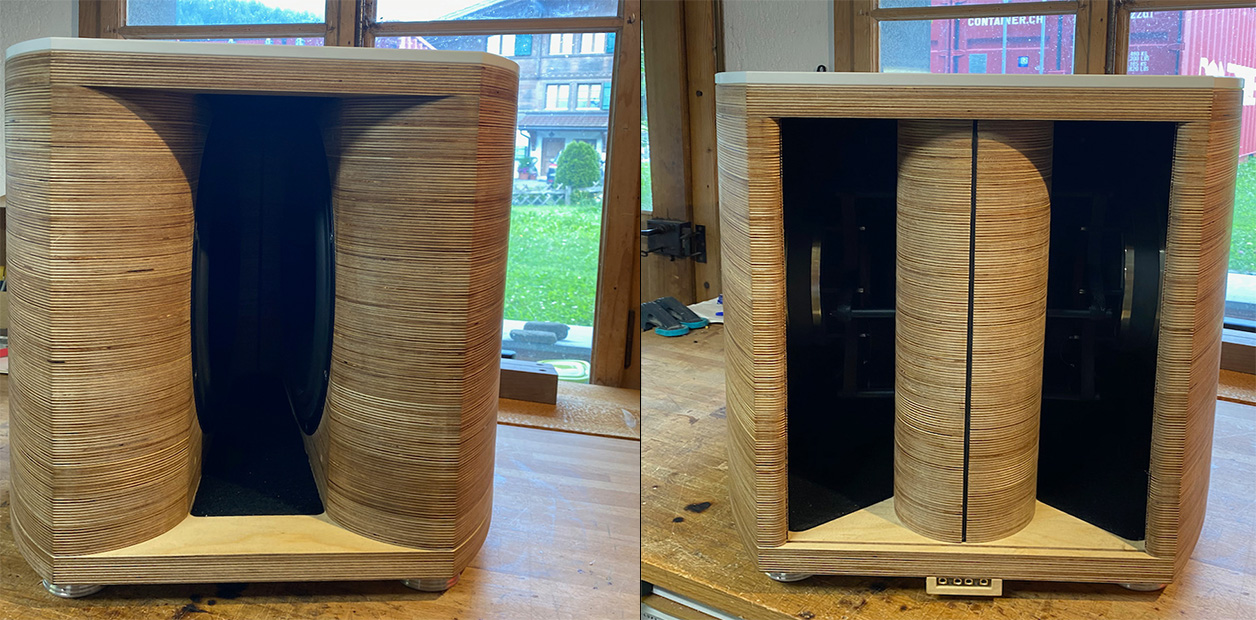 7. Oplossingen (9)
Sound Kaos Dsub 15 (€8.700)
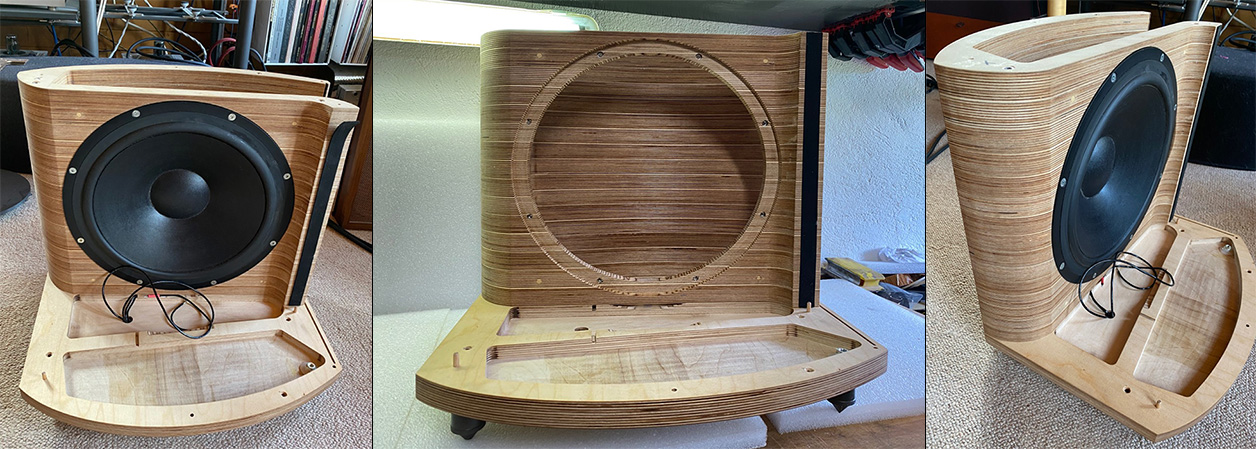 7. Oplossingen (8)
Modal Acoustic Musik Bass (€4.000 + dsp module)
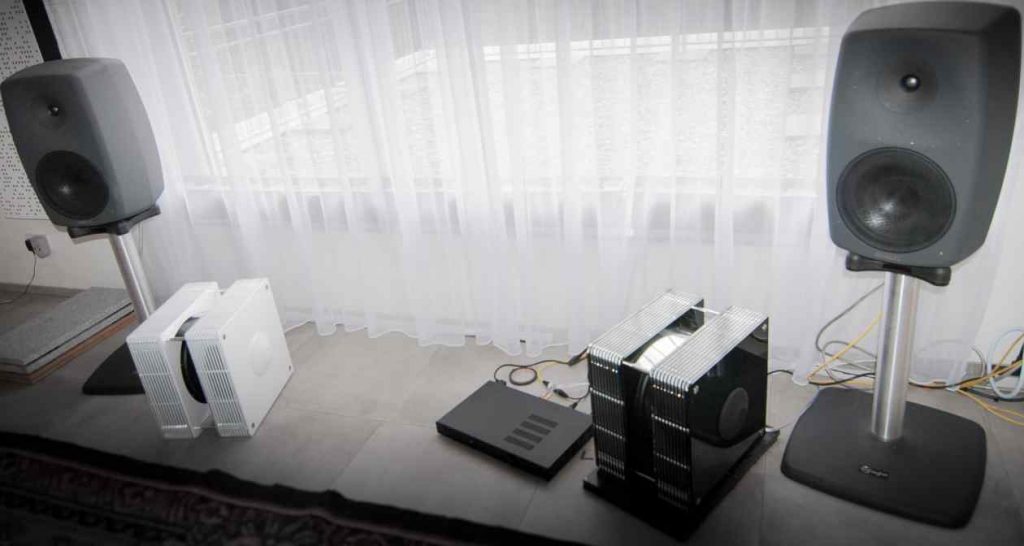 7. Oplossingen (10)
Ontbreken HPF en gelijke filters

Bron / versterking met bluesound module
Lyngdorf (mét dsp)
Externe cross-over
7. Oplossingen (11)
Ontbreken HPF en gelijke filters

Duur:	SPL audio (€3.399), Wilson Audio (€4000)
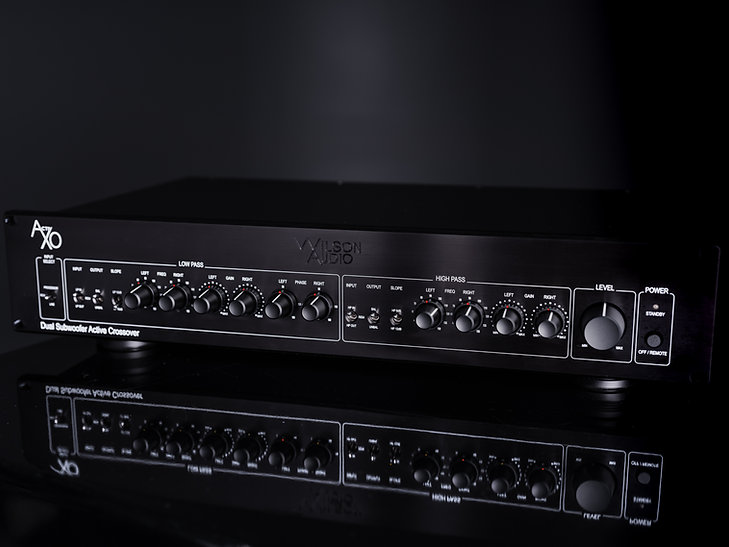 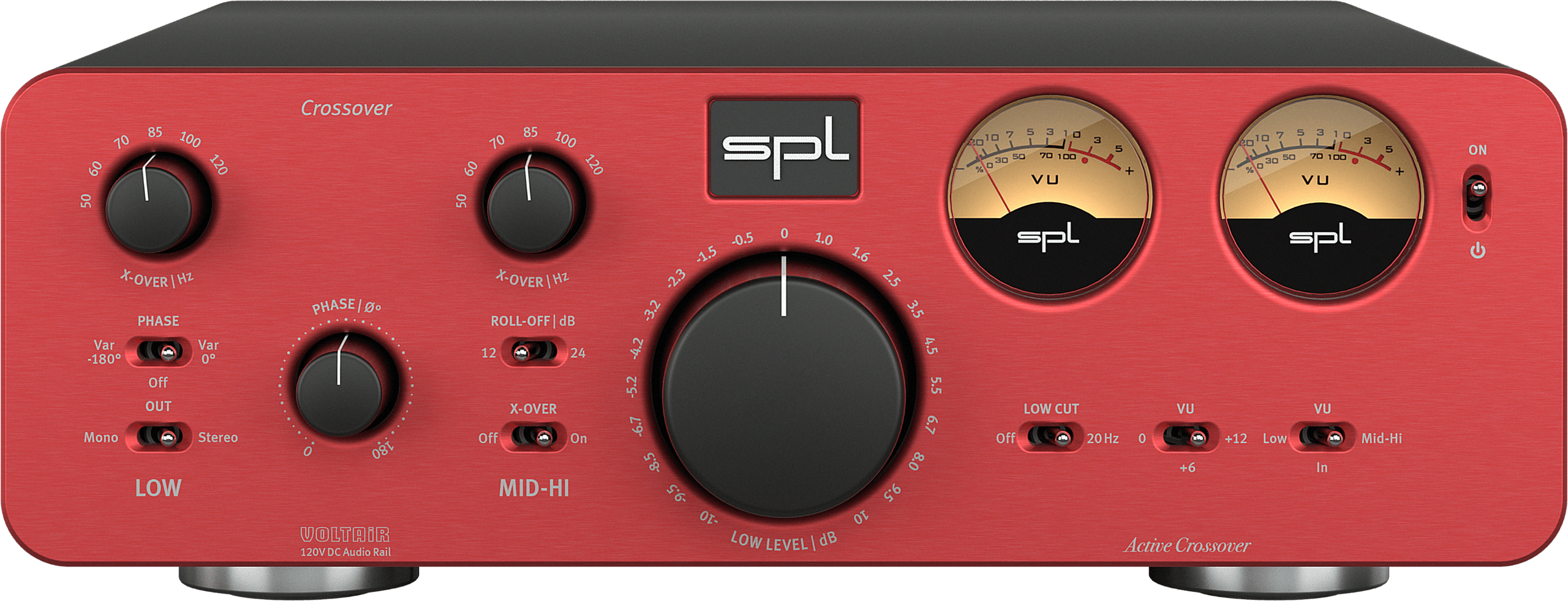 7. Oplossingen (12)
Ontbreken HPF en gelijke filters

Voordelig:	Sublime acoustics K231 (€472,95) aanpasbaar met 				custom	 insteekkaarten (crossoverfreq. + filter). Extra 			kaarten kosten €11,95
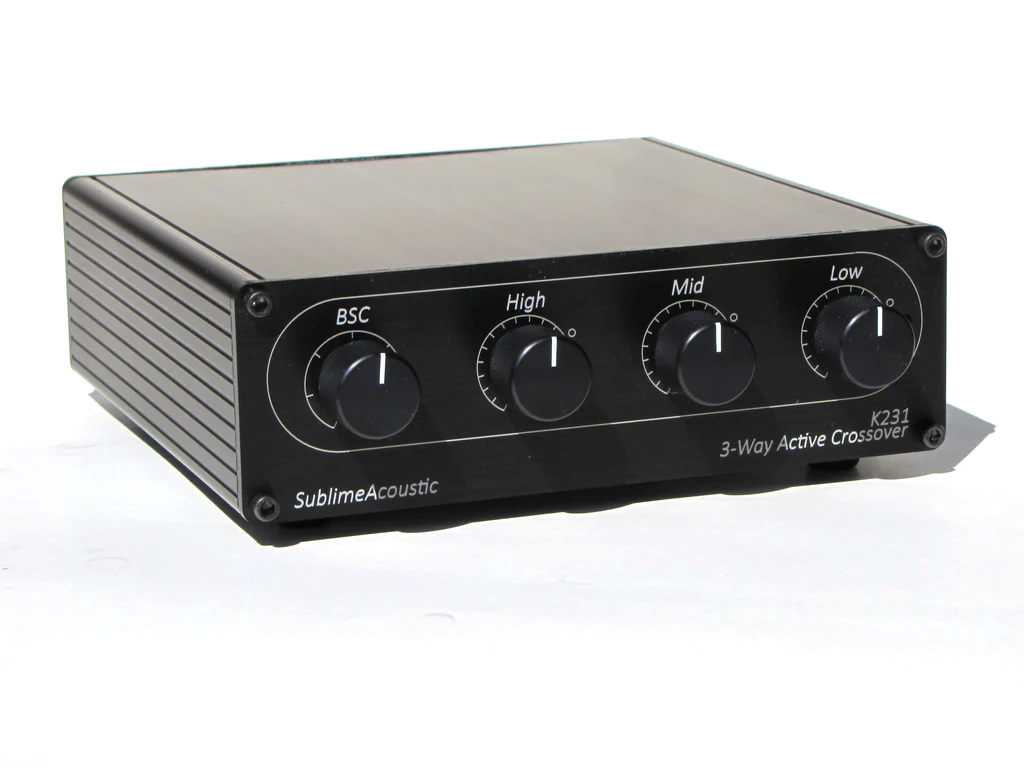 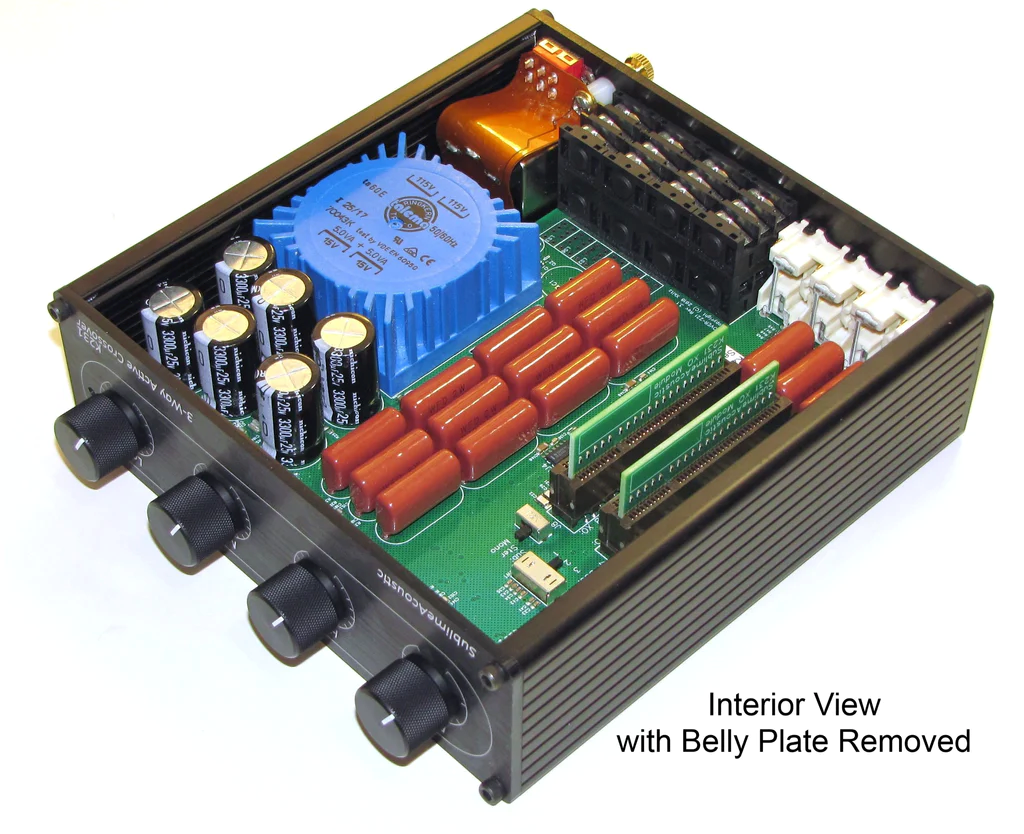 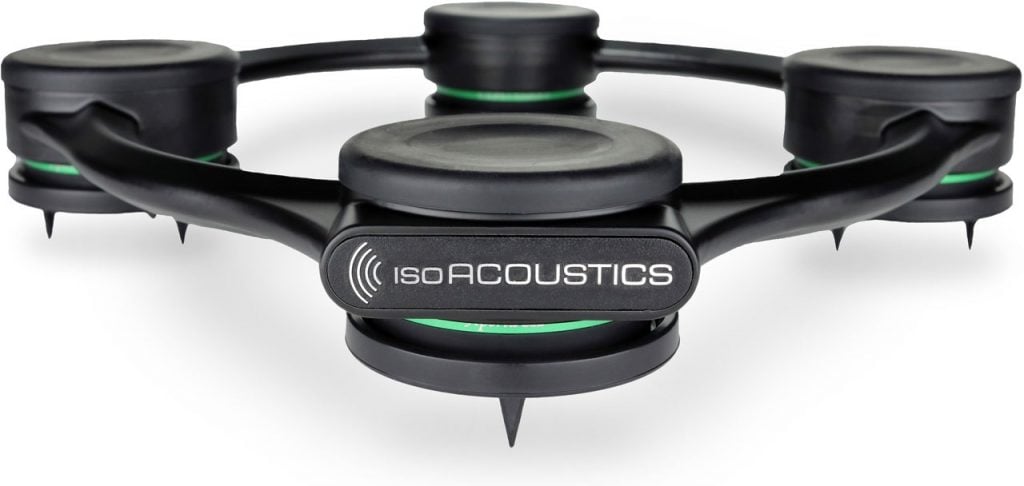 7. Oplossingen (13)
Koppeling met de vloer

Diverse ontkoppelingsmogelijkheden
Gelagerd
Visco-elastisch
suspensie
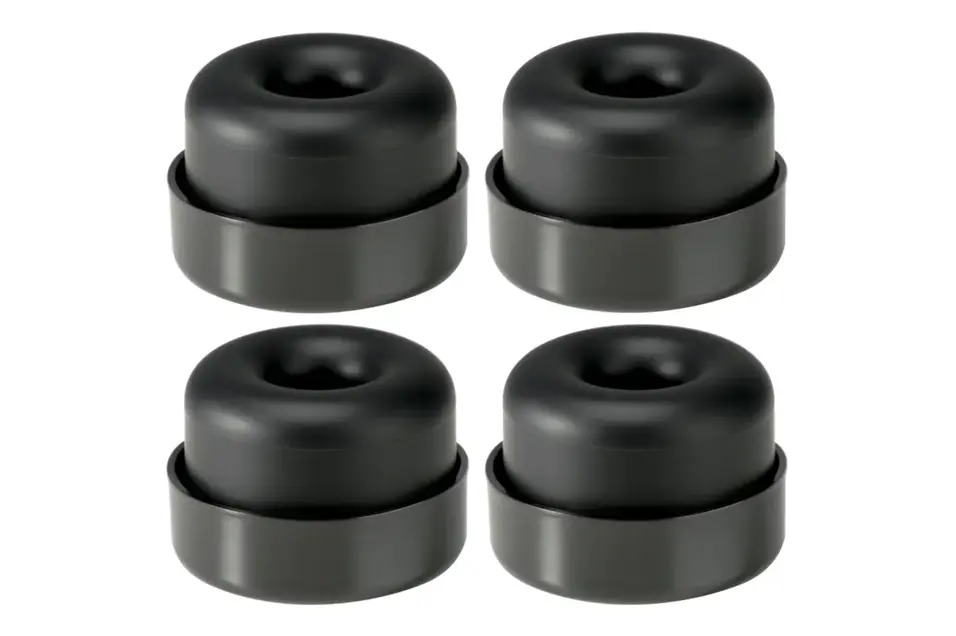 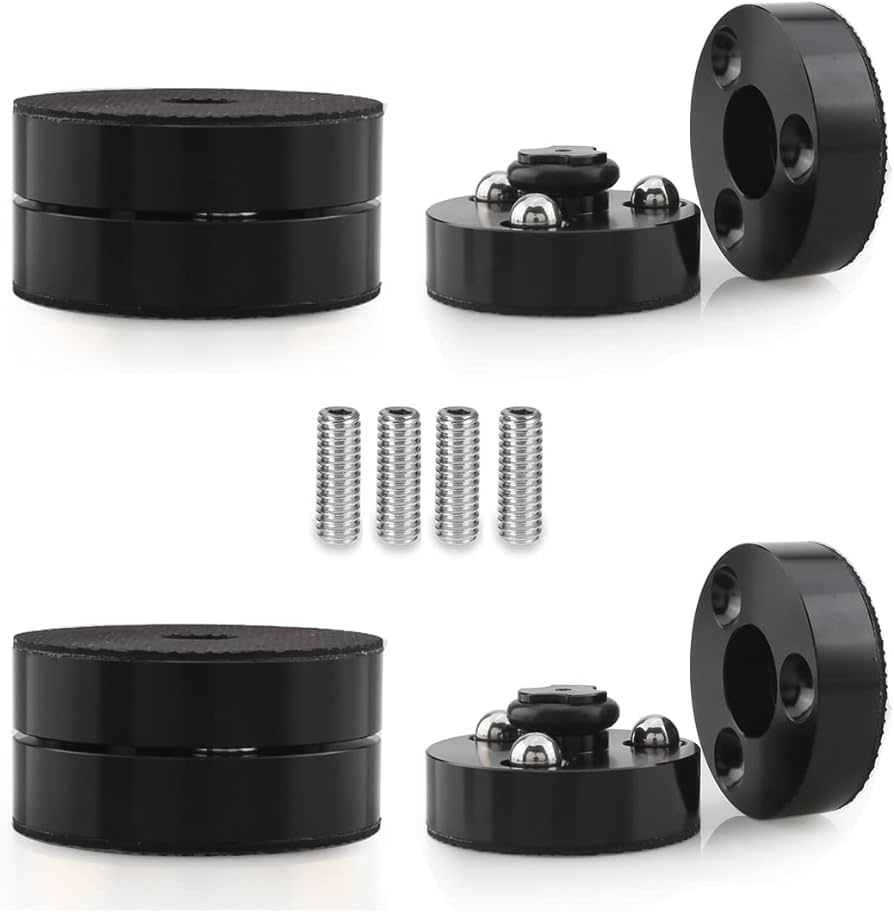 7. Oplossingen (14)
Tijdcoherente weergave

Luidsprekerontwerp (zonder subwoofer)
Digitale delay in subwoofer
7. Oplossingen (15)
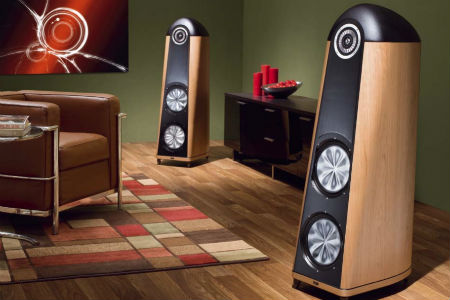 Tijdcoherente weergave

Luidsprekerontwerp (zonder subwoofer)
Thiel 3.7 (set van Roger)
Vandersteen
Akoestische centra van woofer, midrange en tweeter zijn in lijn waardoor het ontwerp tijdcoherent is. Golven komen op hetzelfde moment aan.
Let op! Verkeerde plaatsing van de subwoofer in het tijddomein ‘heft’ het ontwerp van de Thiel / vandersteen op!
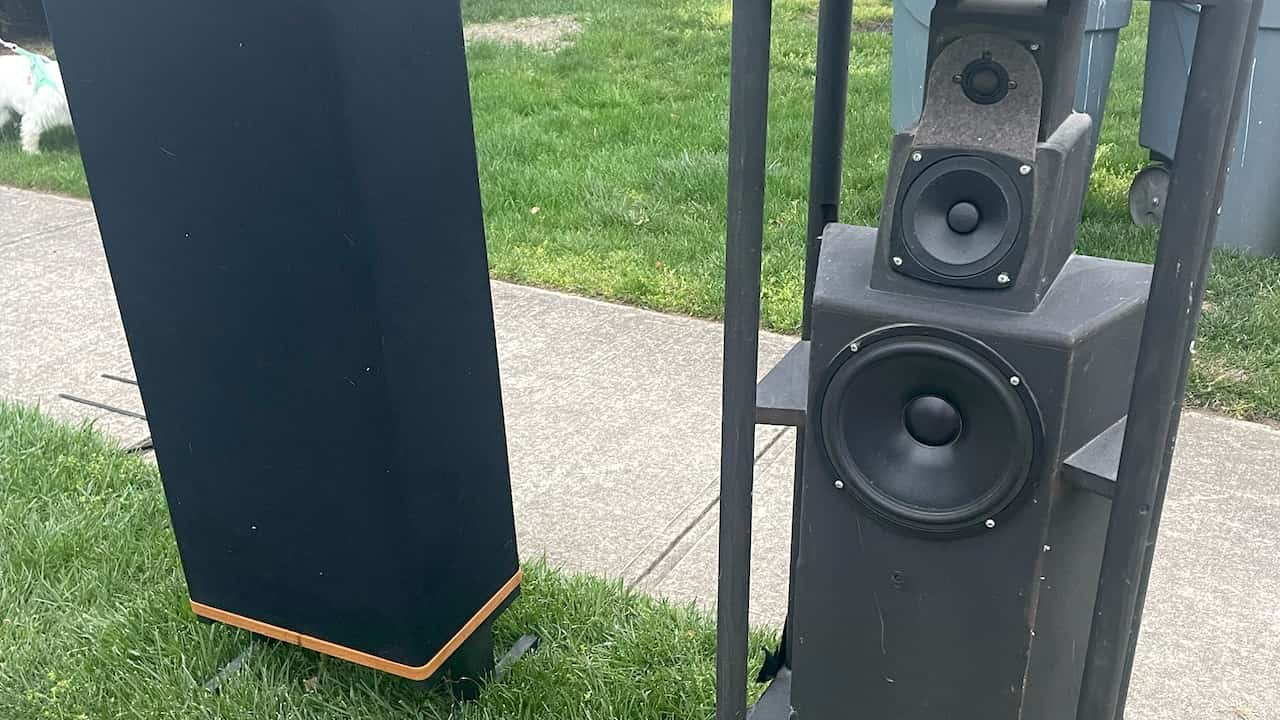 7. Oplossingen (16)
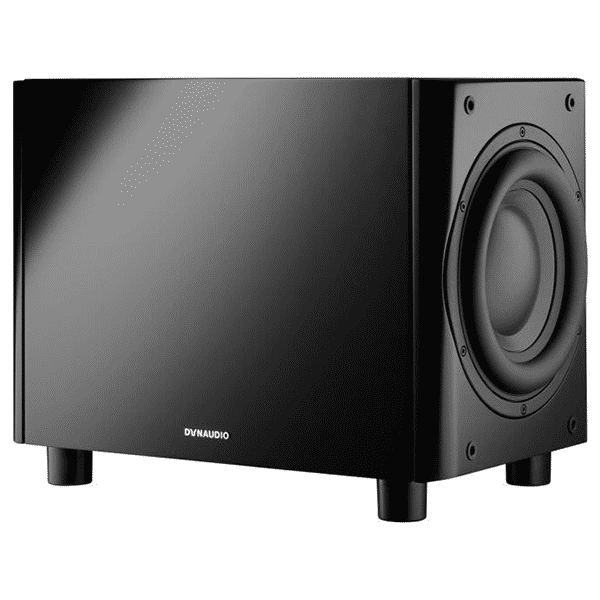 Tijdcoherente weergave

Digitale delay in subwoofer
Dynaudio subwoofer heeft digitale delay voor luidsprekers ingebouwd.
Bijvoorbeeld Dynaudio Sub6 (€1.999)
Tijd-uitlijning in het akoestische domein!
Mijn uitkomst?
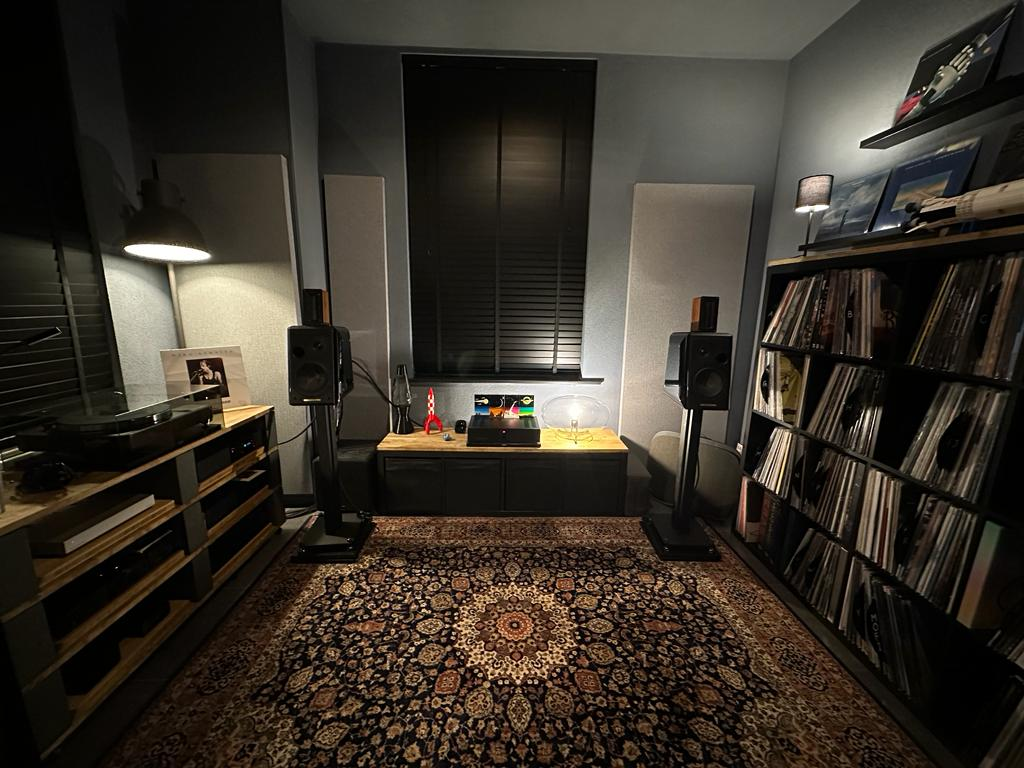 Pragmatisch!